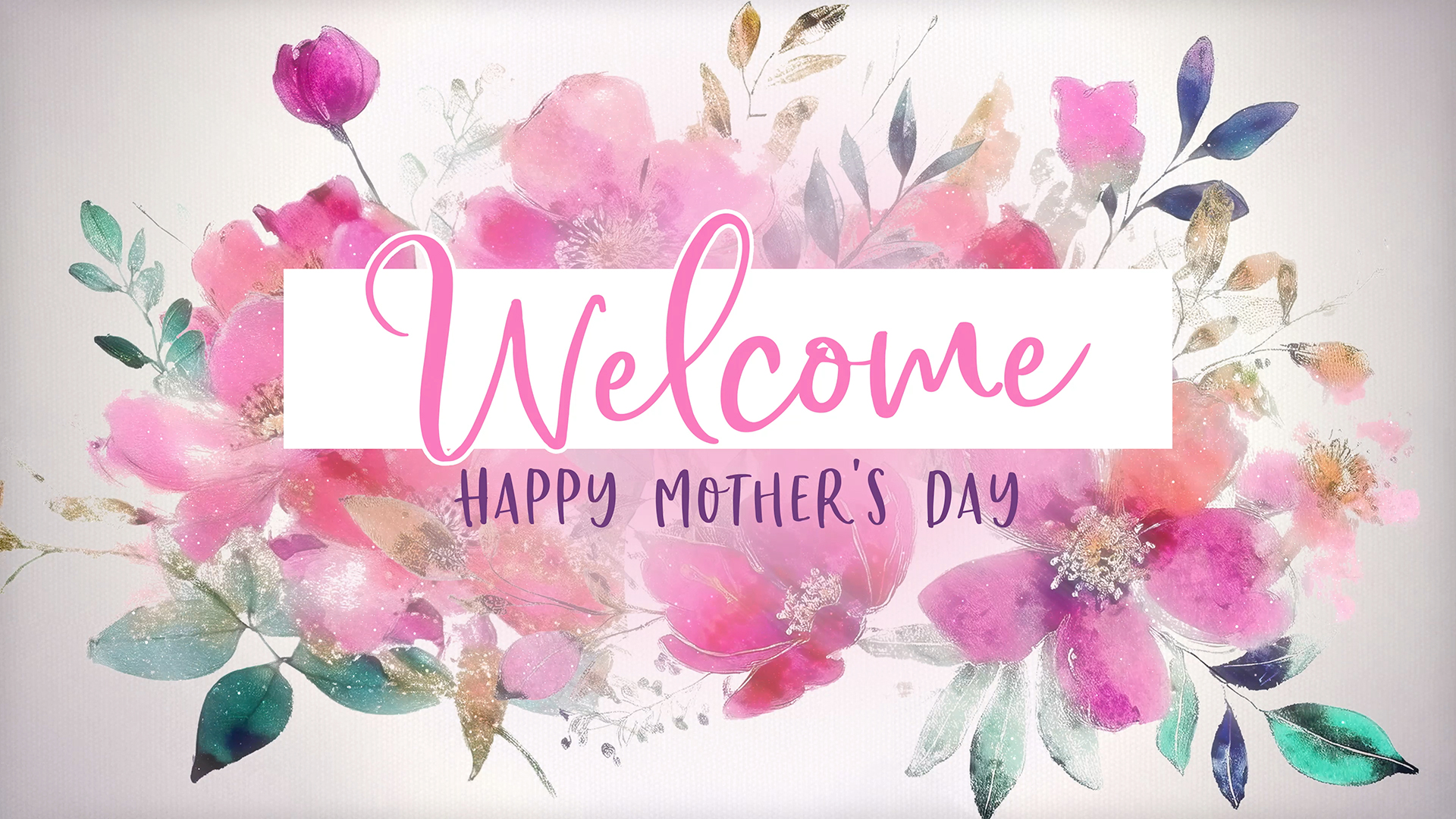 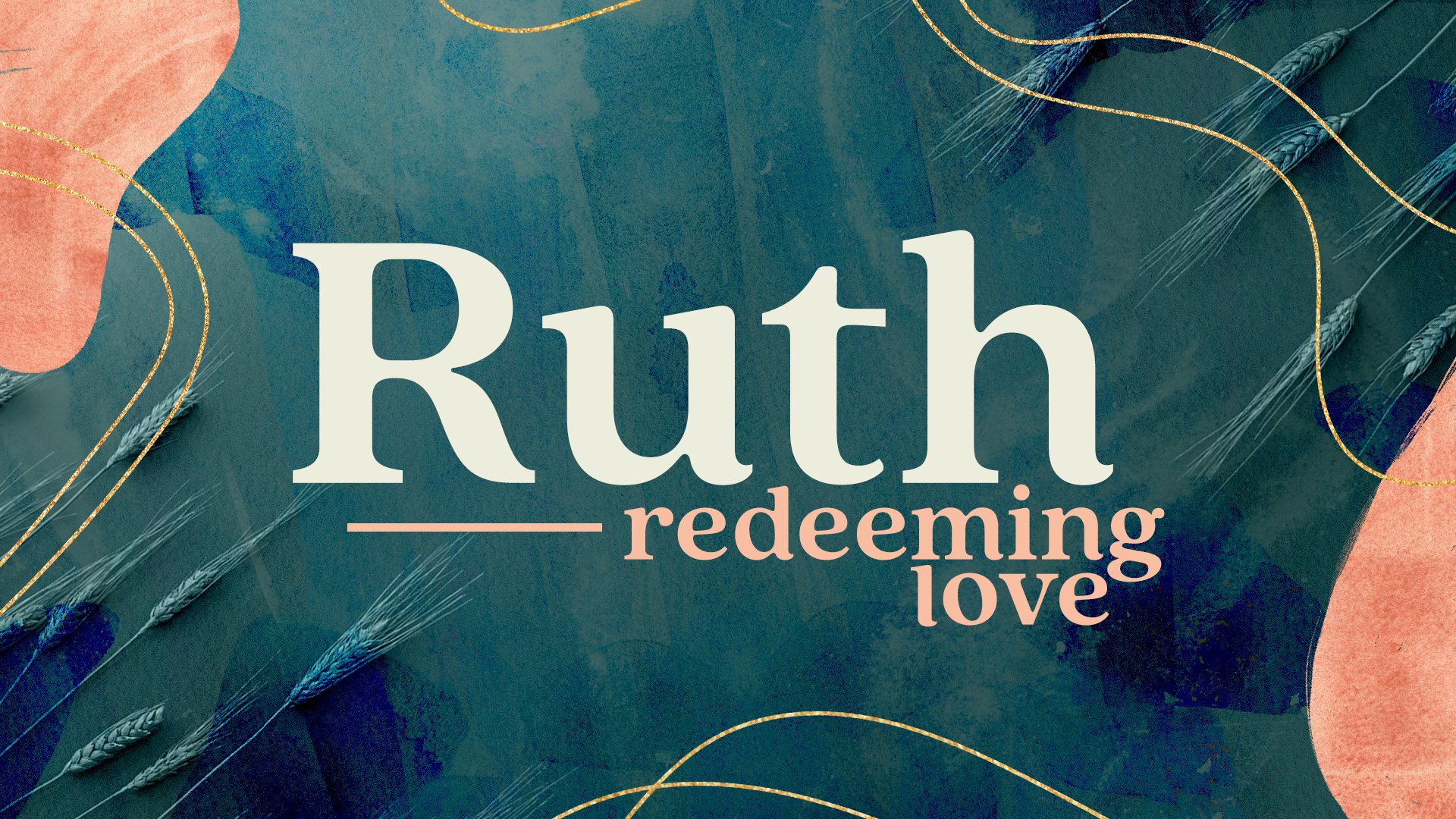 Ruth 2: 5-12 NIV
5 Boaz asked the overseer of his harvesters, 
“Who does that young woman belong to?”

6 The overseer replied, “She is the Moabite who came back from Moab with Naomi. 
7 She said, ‘Please let me glean and gather among the sheaves behind the harvesters.’ She came into the field and has remained here from morning till now, 
except for a short rest in the shelter.”
Ruth 2: 5-12 NIV
8 So Boaz said to Ruth, “My daughter, listen to me. Don’t go and glean in another field and don’t go away from here. Stay here with the women who work for me. 9 Watch the field where the men are harvesting, and follow along after the women. I have told the men not to lay a hand on you. 
And whenever you are thirsty, go and get a drink from the water jars the men have filled.”
Ruth 2: 5-12 NIV
10 At this, she bowed down with her face to the ground. 
She asked him,
 “Why have I found such favor in your eyes 
that you notice me—a foreigner?”
Ruth 2: 5-12 NIV
11 Boaz replied, “I’ve been told all about what you have done for your mother-in-law since the death of your husband—how you left your father and mother and 
your homeland and came to live with 
a people you did not know before.
Ruth 2: 5-12 NIV
12 May the Lord repay you for what 
you have done. 
May you be richly rewarded by the Lord, 
the God of Israel, 
under whose wings you have come 
to take refuge.”
Our Suffering 
is Not Unseen
Ruth 1:3-5 NIV
3 Now Elimelek, Naomi’s husband, died, and she was left with her two sons. 4 They married Moabite women, one named Orpah and the other Ruth. After they had lived there about ten years, 
5 both Mahlon and Kilion also died, 
and Naomi was left without her two sons 
and her husband.
Ruth 1:12-13 NIV
12 Return home, my daughters; I am too old to have another husband. Even if I thought there was still hope for me—even if I had a husband tonight and then gave birth to sons— 13 would you wait until they grew up? Would you remain unmarried for them? 
No, my daughters. 
It is more bitter for me than for you, 
because the Lord’s hand has turned against me!”
Isaiah 49:16 NIV
See, I have engraved you on the palms of my hands;
    your walls are ever before me.
God Responds to a 
Surrendered Heart
Ruth 1:16-17 NIV
16 But Ruth replied, “Don’t urge me to leave you or to turn back from you. Where you go I will go, and 
where you stay I will stay. 
Your people will be my people 
and your God my God. 
17 Where you die I will die, and there I will be buried. 
May the Lord deal with me, be it ever so severely, 
if even death separates you and me.”
Psalm 51:17 NLT
The sacrifice you desire is a broken spirit.
    You will not reject a broken and repentant heart, 
O God.
Ruth 2: 11 NIV
11 Boaz replied, “I’ve been told all about what you have done for your mother-in-law since the death of your husband—how you left your father and mother and 
your homeland and came to live with 
a people you did not know before.
God Redeems 
and Restores
Ruth 2:12 NIV
12 May the Lord repay you for what 
you have done. 
May you be richly rewarded by the Lord, 
the God of Israel, 
under whose wings you have come 
to take refuge.”
Ruth 4:9-10 NIV
9 Then Boaz announced to the elders and all the people, “Today you are witnesses that I have bought from Naomi all the property of Elimelek, Kilion and Mahlon. 10 I have also acquired Ruth the Moabite, Mahlon’s widow, as my wife, in order to maintain the name of the dead with his property, so that his name will not disappear from among his family or from his hometown. Today you are witnesses!”
Ruth 4:14-15 NIV
14 The women said to Naomi: 
“Praise be to the Lord, who this day has not left you without a guardian-redeemer. 
May he become famous throughout Israel! 
15 He will renew your life and 
sustain you in your old age. 
For your daughter-in-law, who loves you and who is better to you than seven sons, has given him birth.”
God Uses 
Our Faithfulness 
in His Greater Plans
Ruth 4:21-22 NIV
21 Salmon the father of Boaz,

Boaz the father of Obed,

22 Obed the father of Jesse,

and Jesse the father of David.
Isaiah 55:9 NIV
“As the heavens are higher than the earth,
    so are my ways higher than your ways
    and my thoughts than your thoughts.”
Revelation 21:4-5 NIV
4 ‘He will wipe every tear from their eyes. There will be no more death’ or mourning or crying or pain, for the old order of things has passed away.”

5 He who was seated on the throne said, 
“I am making everything new!”
Romans 8:28 NIV
28 And we know that in all things 
God works for the good 
of those who love him, 
who have been called according to his purpose.
Conclusion:
In this world, we will suffer but we have an assurance that our God sees, and He works amid our suffering to bring about His redemptive purposes. 

Let us be hopeful knowing there is a far grander story we are being woven into, and our chapter must be written 
to tell it. No matter the path we travel, our stories 
begin and end in redemptive love.
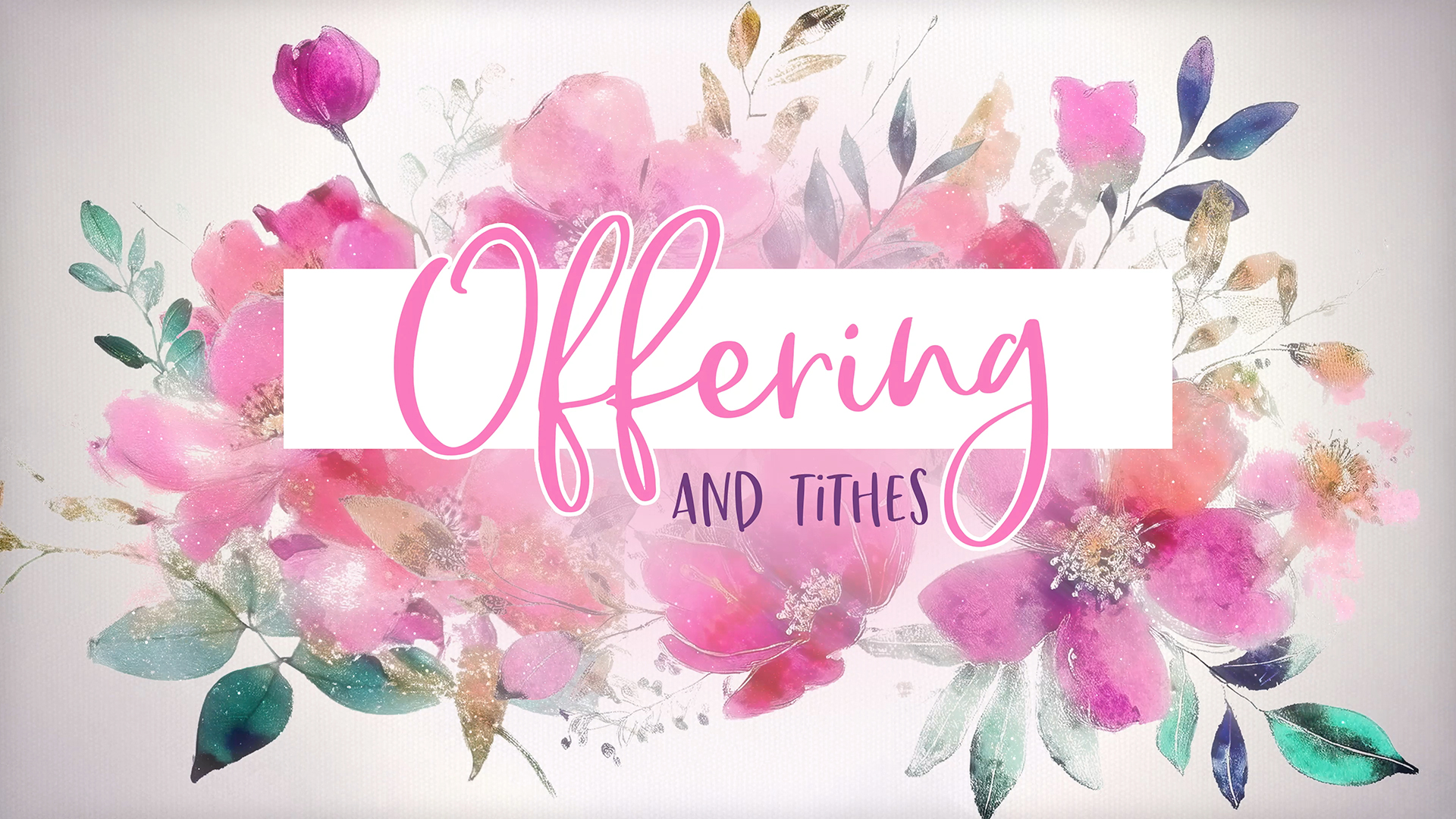 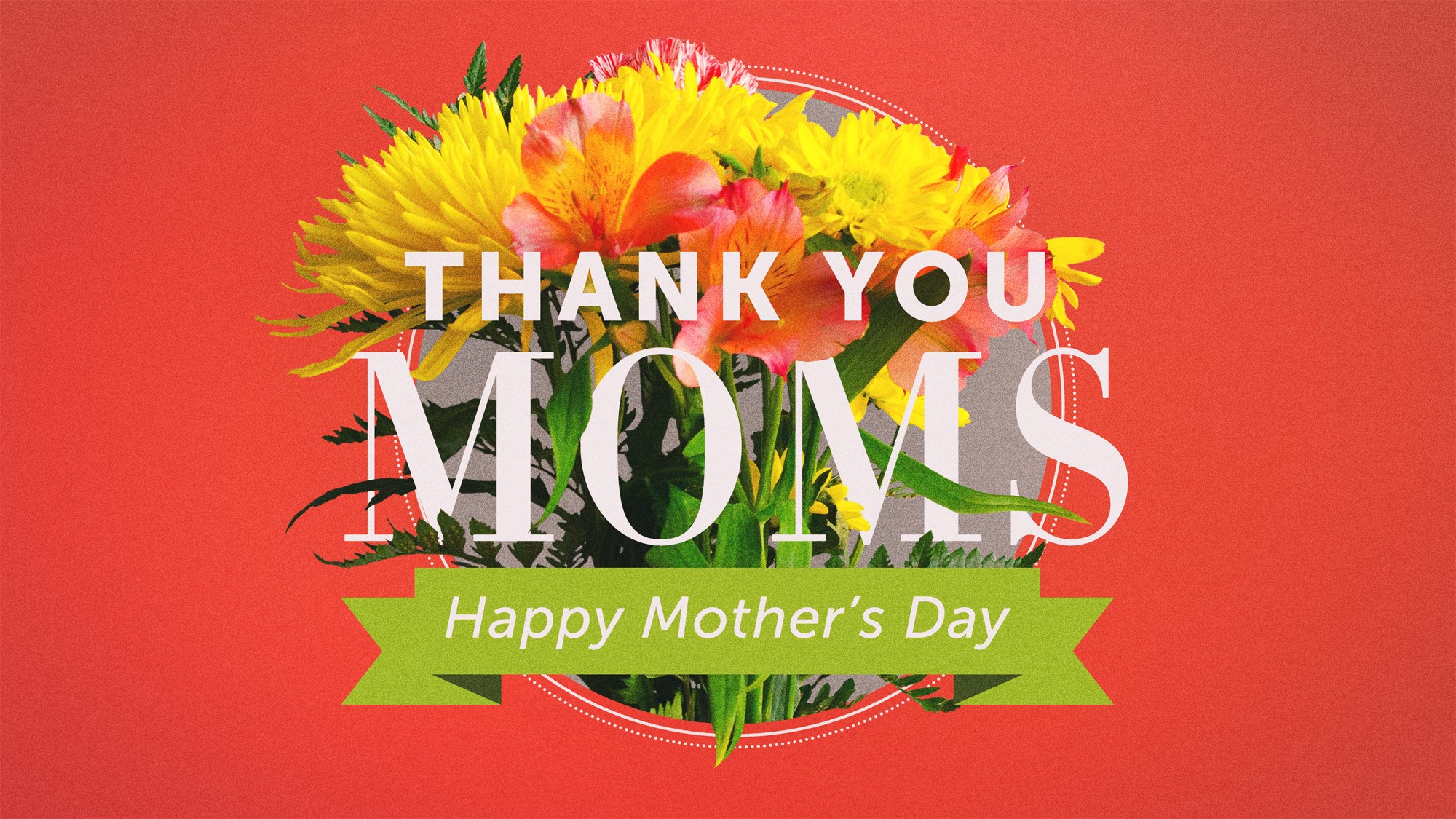